1
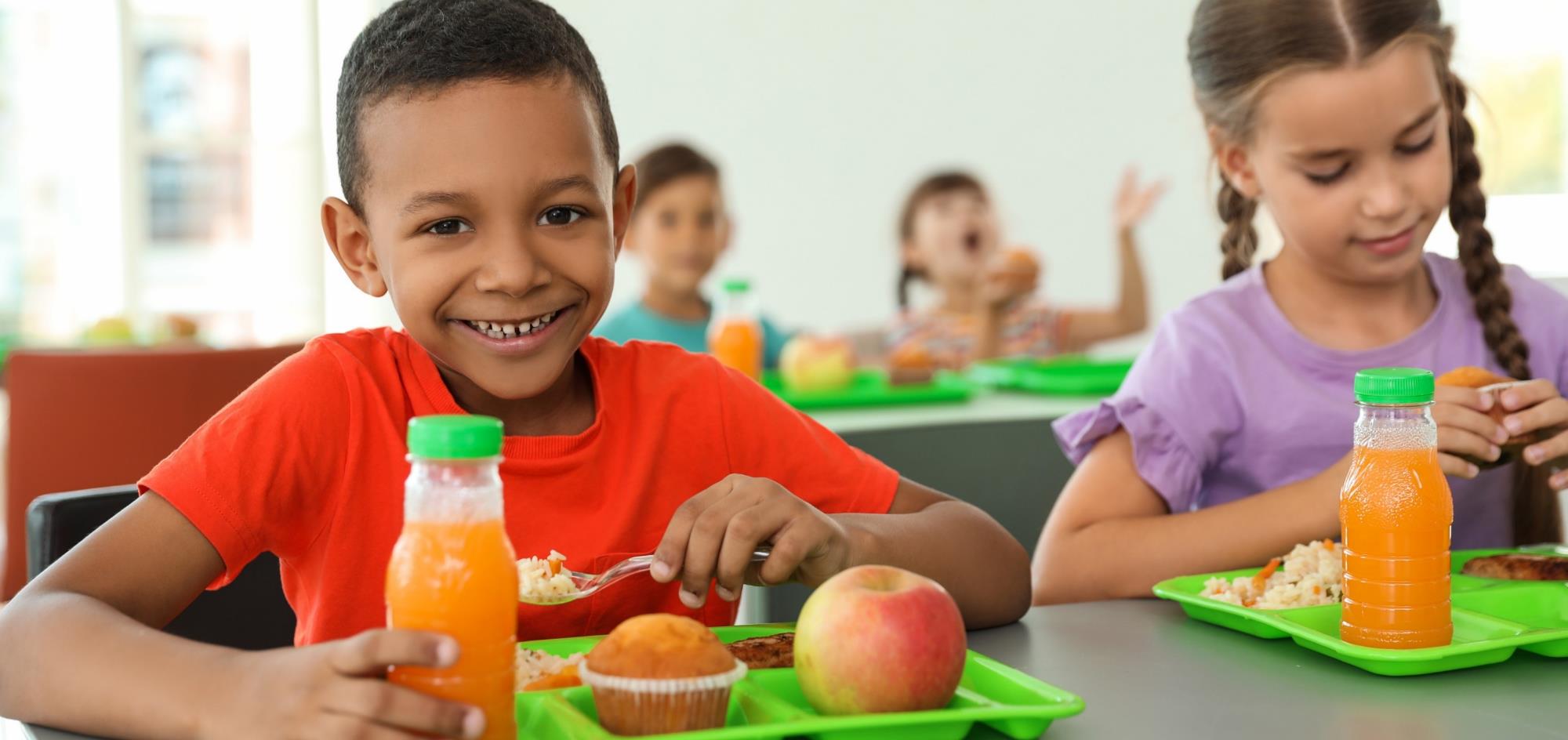 Food Distribution Program
Create New Users in WBSCM
Texas Department of Agriculture
USDA Division
Updated 11/7/2023
www.SquareMeals.org
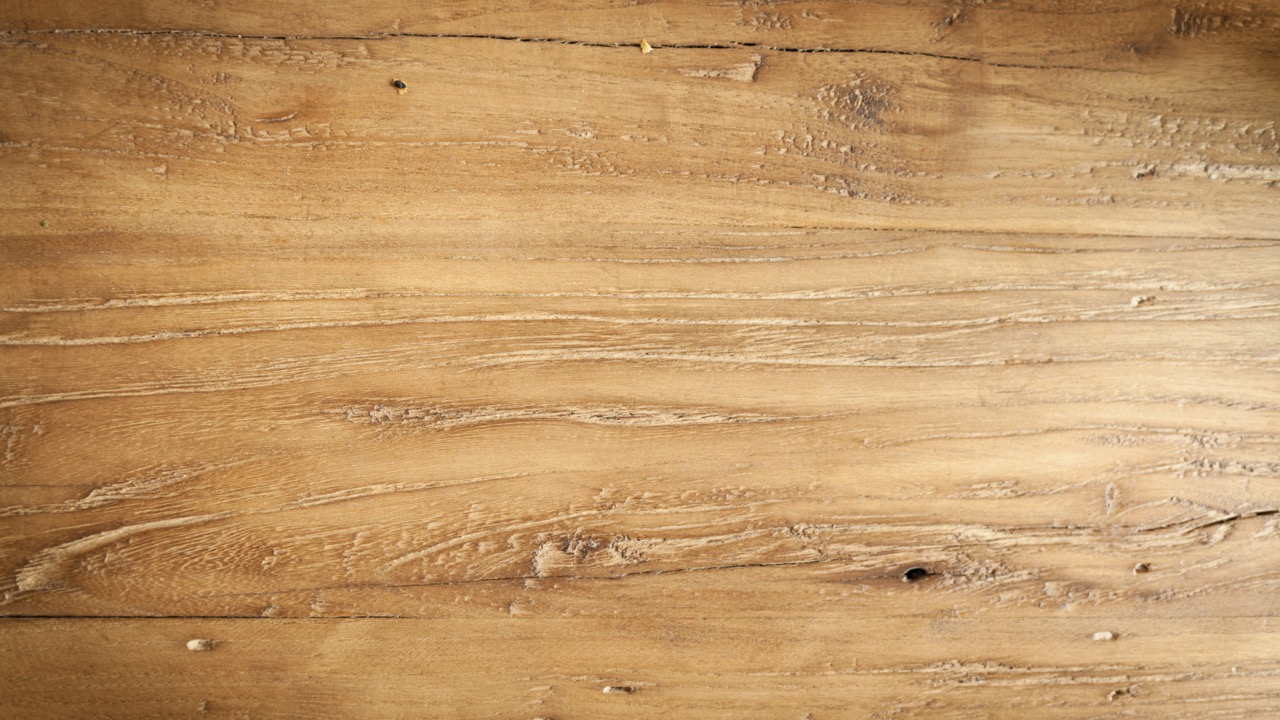 2
Why WBSCM?
The FDP Module in TX-UNPS does not have an upgrade.
In 2010, USDA launched the Web Based Supply Chain Management System (WBSCM) specifically to support FDP.

USDA owns and regularly upgrades WBSCM, making it the best solution to serve RAs in Texas now and in the future.
2
3
Acknowledgement Statement
You understand and acknowledge that:

The training you are about to take does not cover the entire scope of the program; and that

You are responsible for knowing and understanding all handbooks, manuals, alerts, notices, and guidance, as well as any other forms of communication that provide further guidance, clarification, or instruction on operating the program.
4
WBSCM Transition Page QR Code:
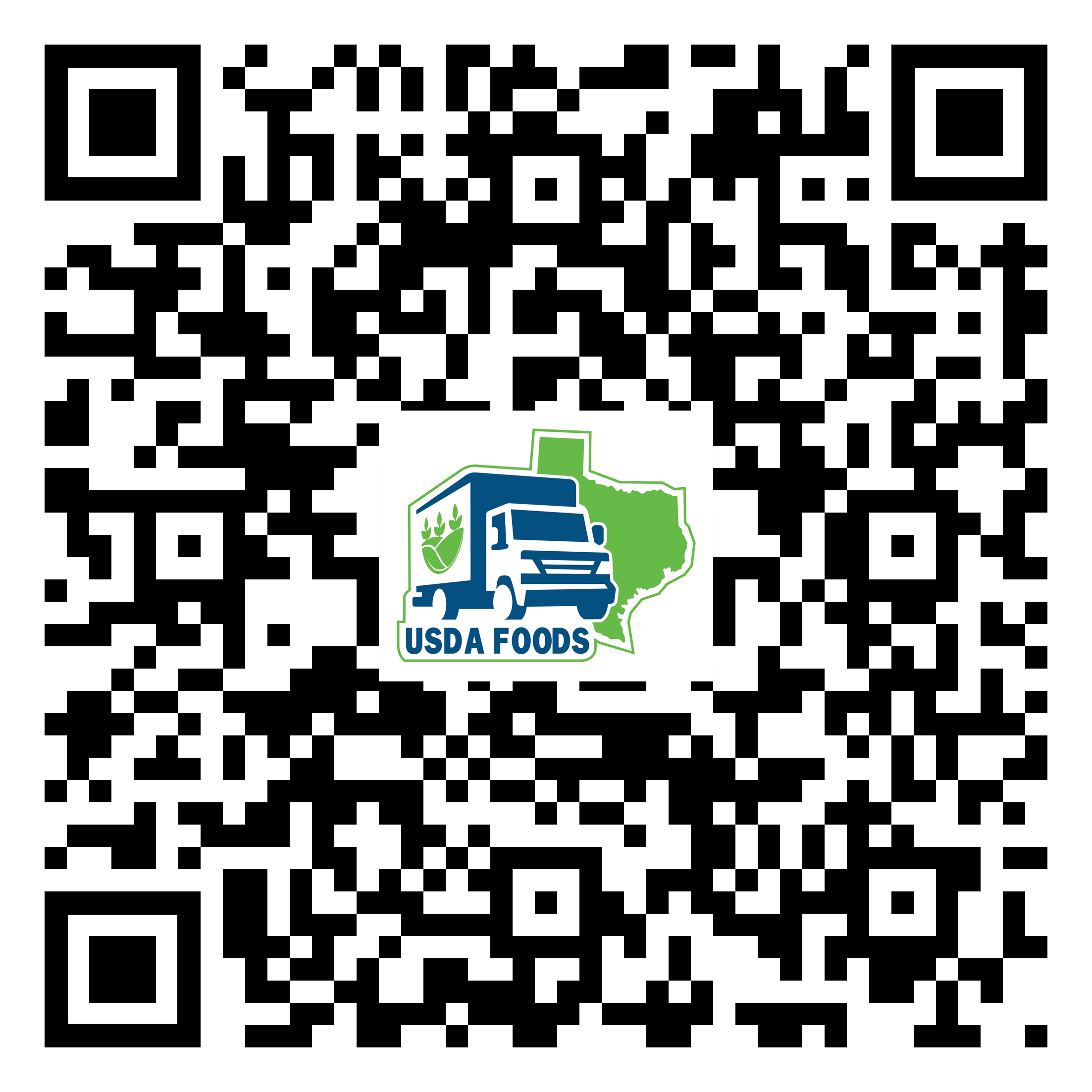 Scan QR Code to visit the Food Distribution Program WBSCM Transition website
4
5
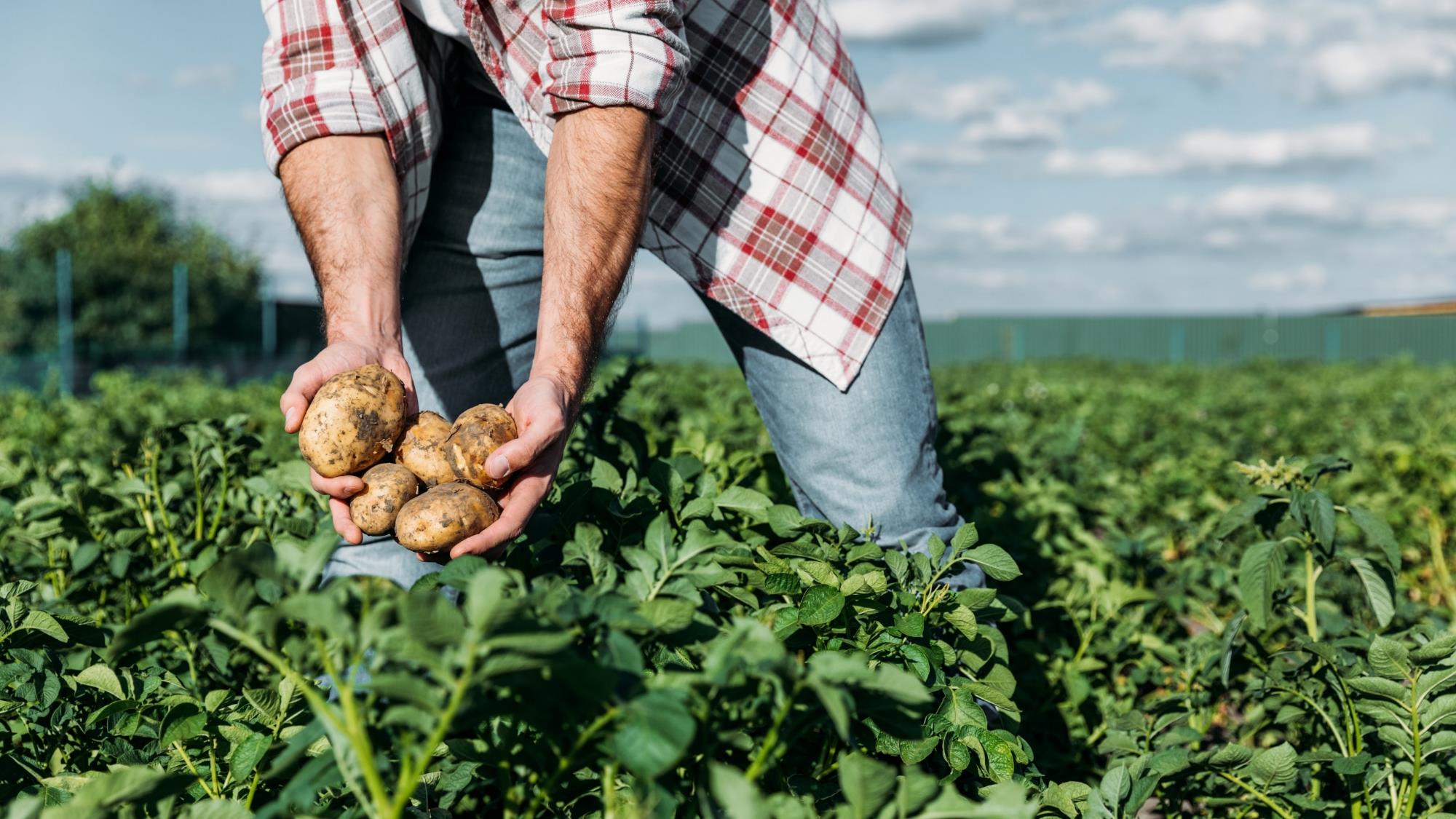 01
Course Introduction
Course Outline and Objectives
5
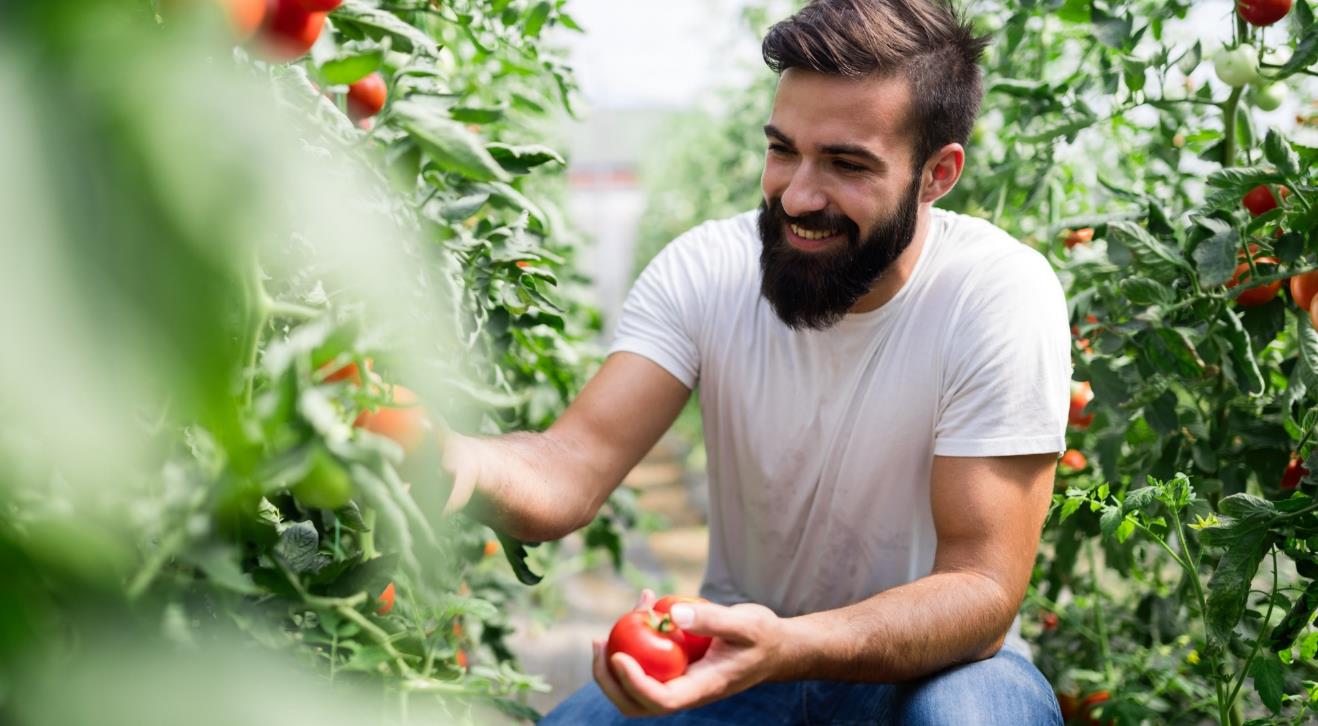 6
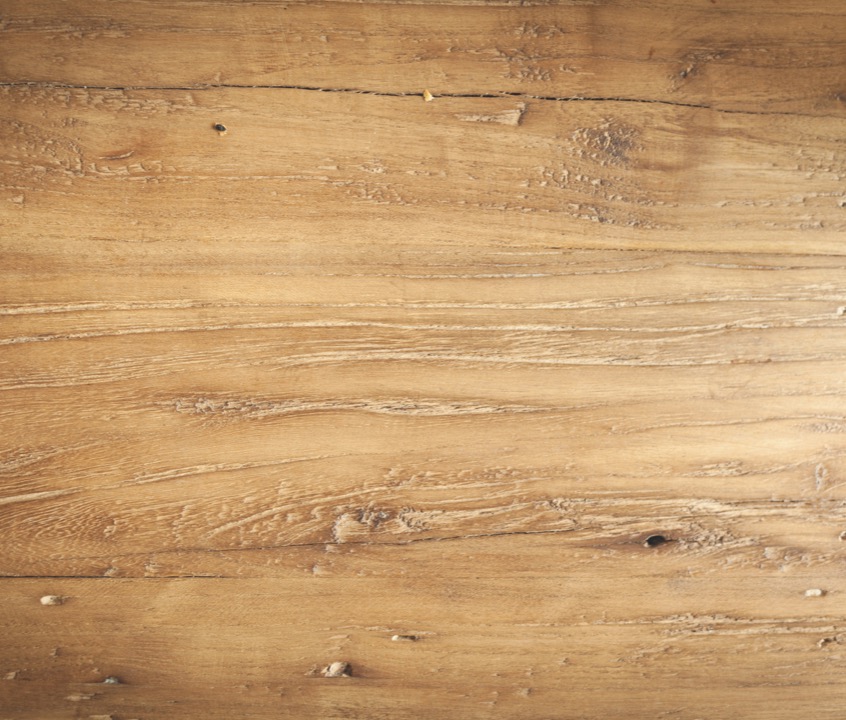 Introduction
01
Course Overview and Objectives
02
Create New User
Navigate portal pathways to create new users
Assign User Role(s)
03
Assign user roles based on appropriate job function
WBSCM Entitlement
Course Outline
6
7
Course Objectives and Outcomes
By the end of this course, participants will be able to:
Understand how User Administrators create a new user and assign security roles in WBSCM.
7
8
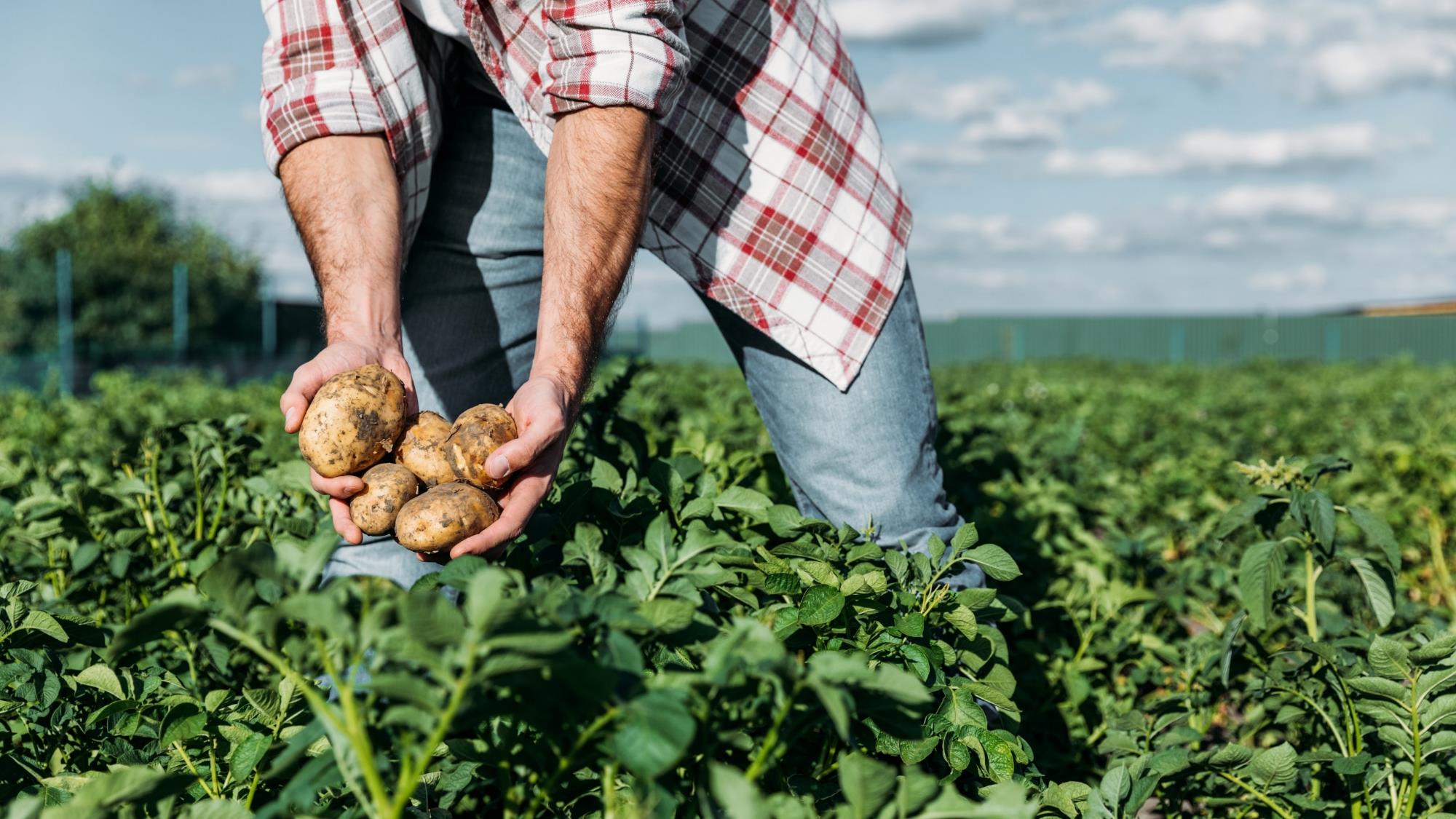 02
Create New User
Portal Pathway
8
9
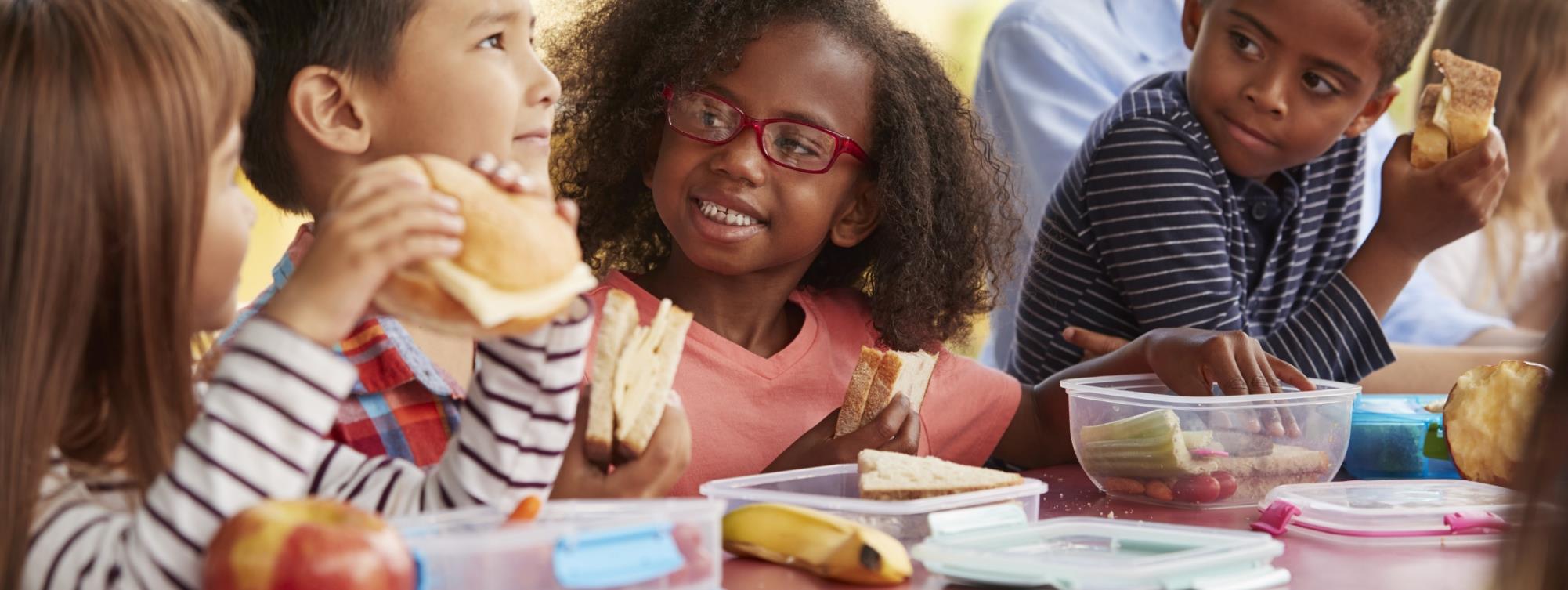 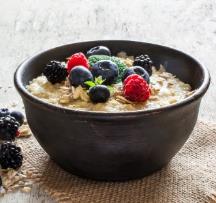 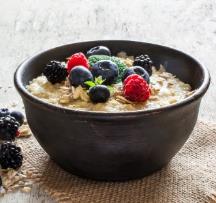 WHEN
WHY
Use this procedure when new staff join RA Organizations​
Use this procedure to create new users and assign security roles in WBSCM.
9
10
Create A New User
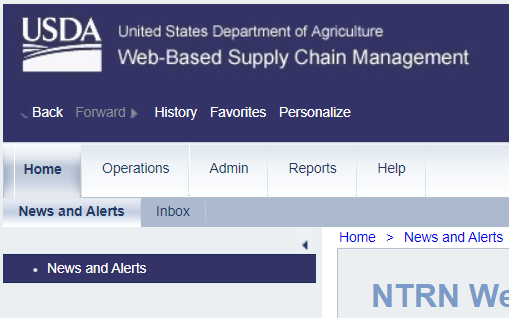 To create a new user, follow the steps on each slide.
Click on Admin
10
[Speaker Notes: The next slides will review portal pathways and directions to create a new user in WBSCM. Follow all directions as described on each slide.]
11
Create A New User
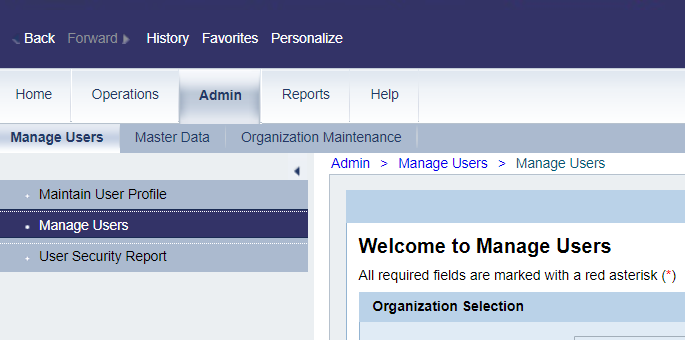 Click on Manage Users
11
12
Create A New User
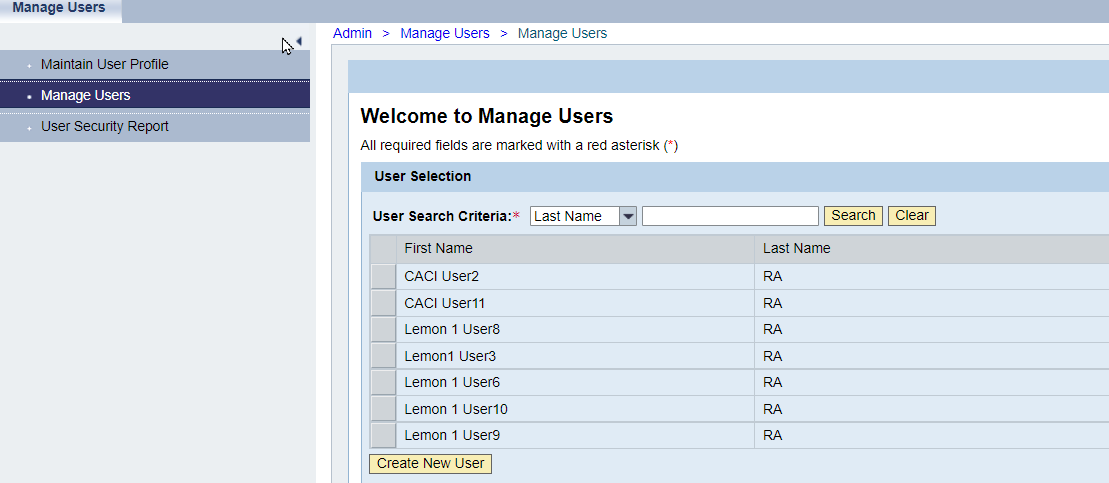 User Search Panel

Existing users listed here
12
13
Create A New User
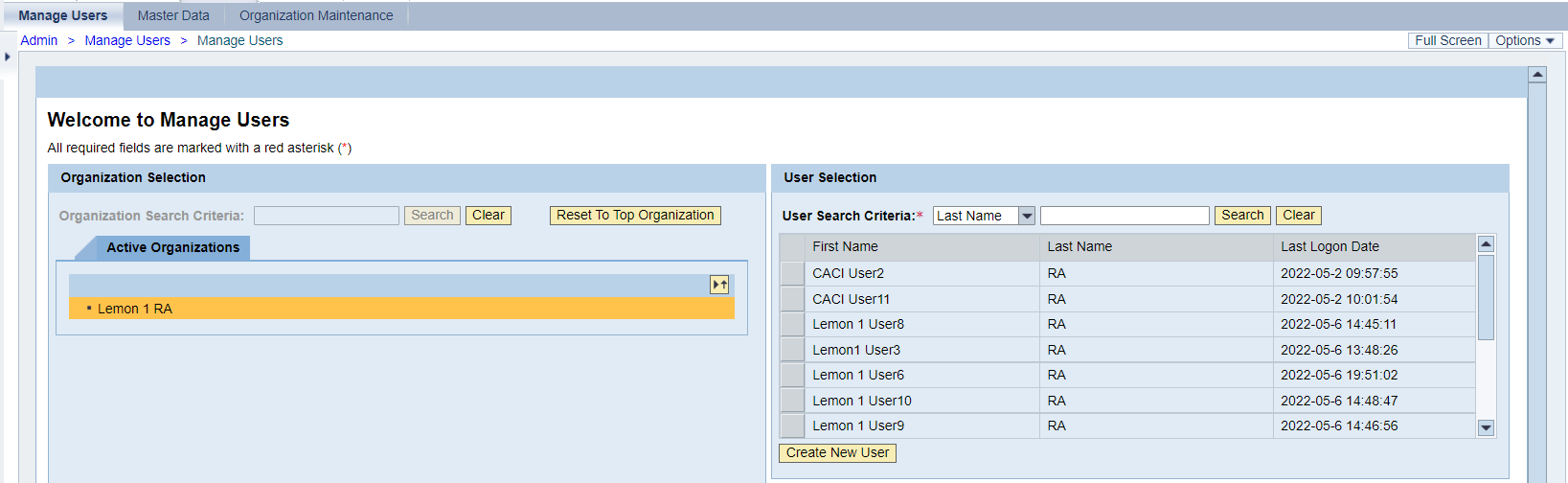 Enter New User Name in the Search Criteria field to prevent creating duplicate user profiles
13
14
Create A New User
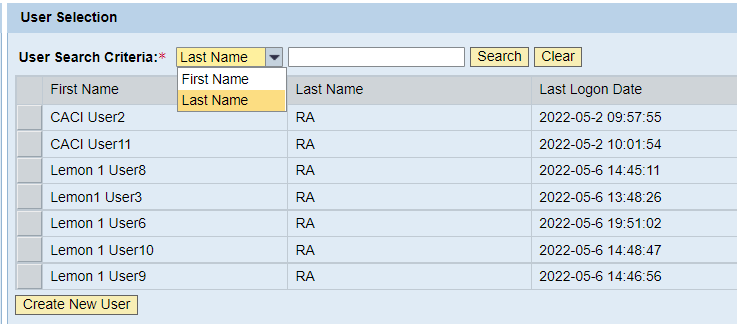 Click on dropdown to search by First Name if desired
14
15
Create A New User
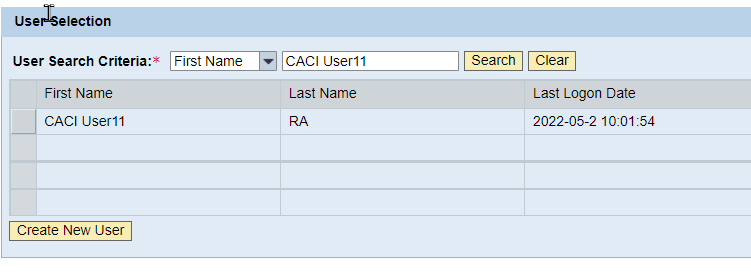 Enter Name of New User to Prevent Duplication
15
16
Create A New User
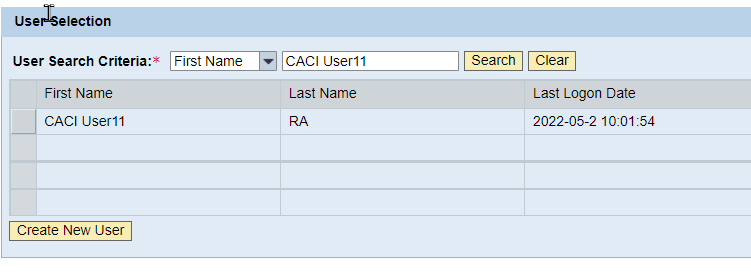 If user appears in search, do not continue creating new user
Review and update existing user profile
16
17
Create A New User
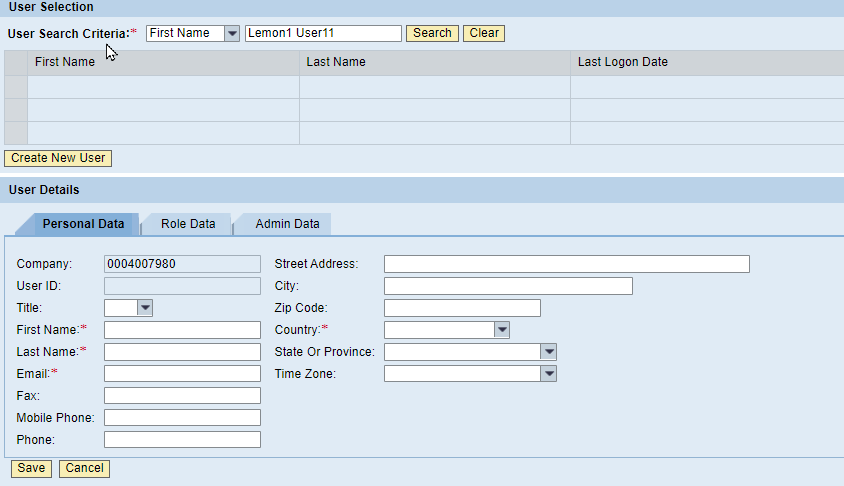 If no profile exists, continue and click Create New User
17
18
Create A New User
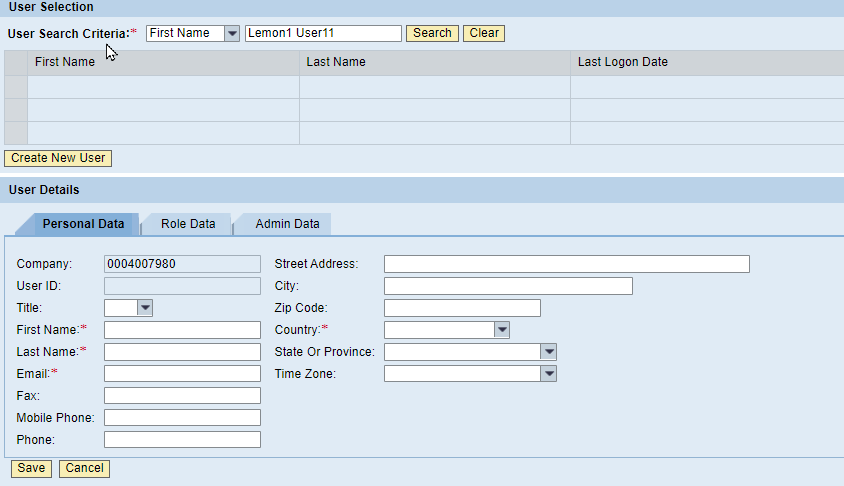 User Details Panel will appear after clicking Create New User
18
19
Create A New User
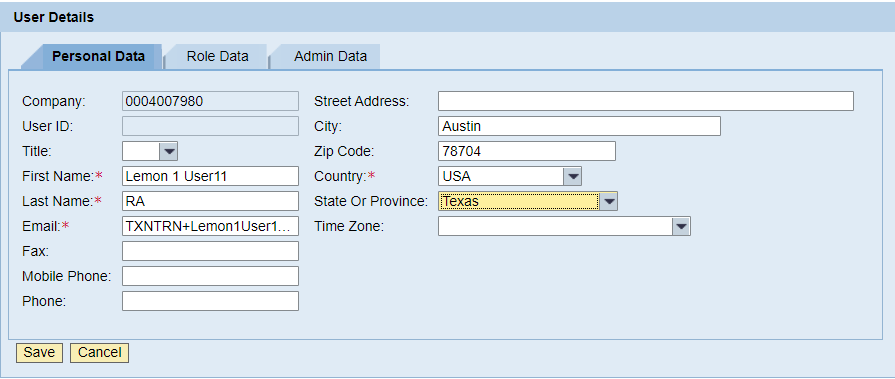 Enter New User Information
Complete required fields.
Enter City, State, and Zip Code to prevent error message and continue new user creation.
Enter all known data if possible.
19
20
Create A New User
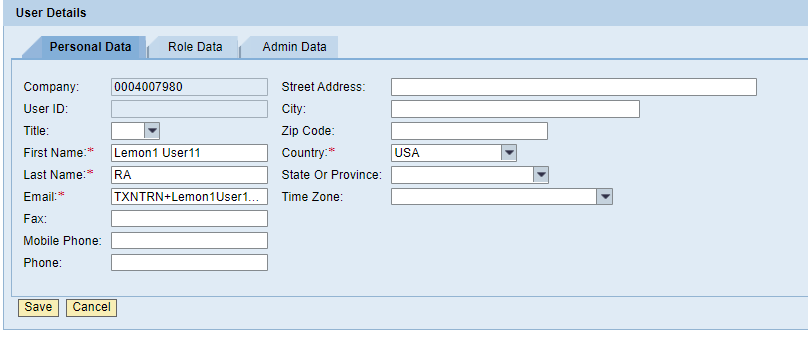 Click save.
20
21
Assign Role Data
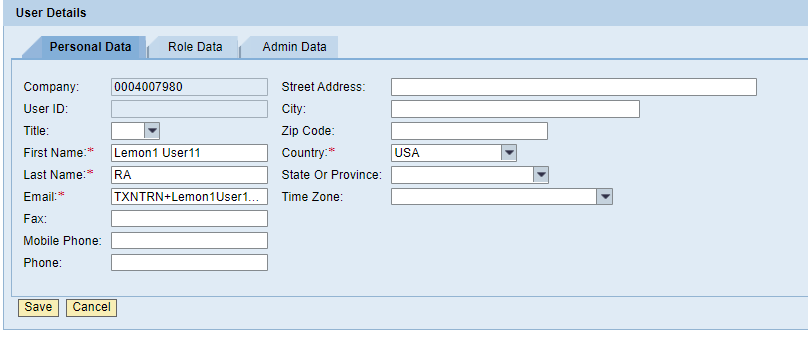 Click on the Role Data tab to assign user role(s).
21
22
Assign Role Data
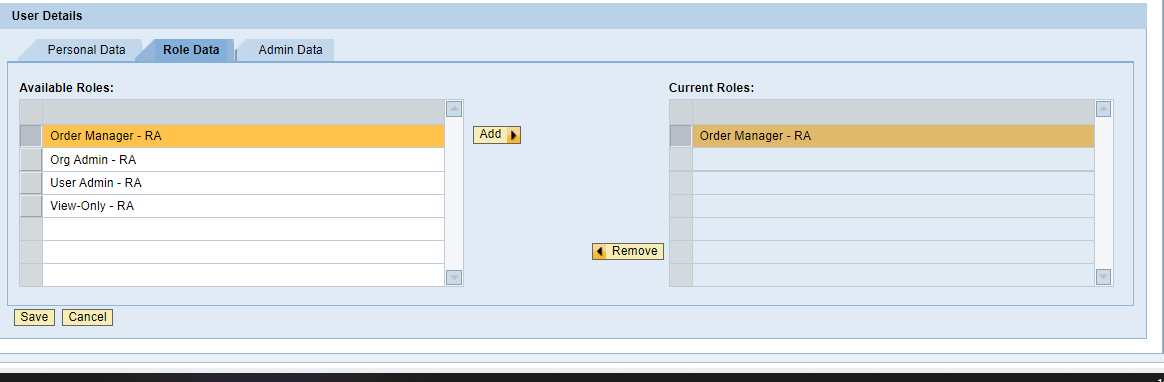 All available roles for new users appear in the Available Roles column.
All roles currently assigned to new user will appear in the Current Roles column.
22
23
WBSCM RA User Roles
23
24
Assign Role Data
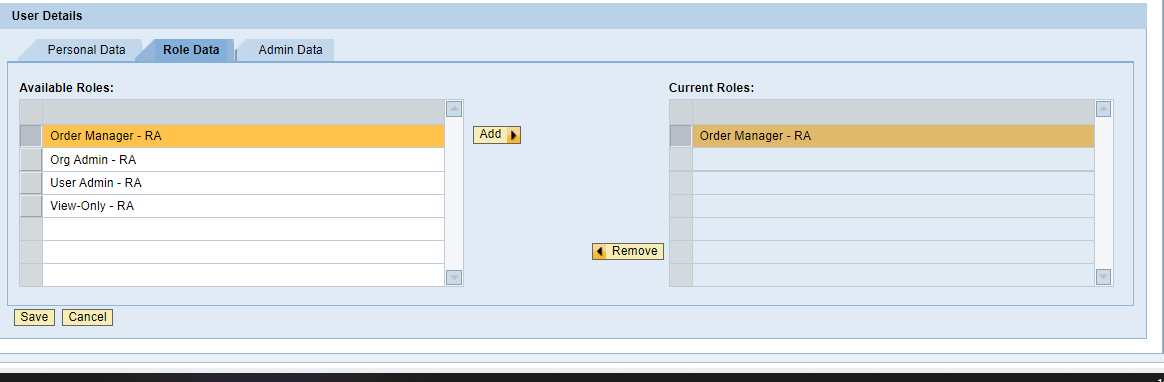 Click on role to assign user
24
25
Assign Role Data
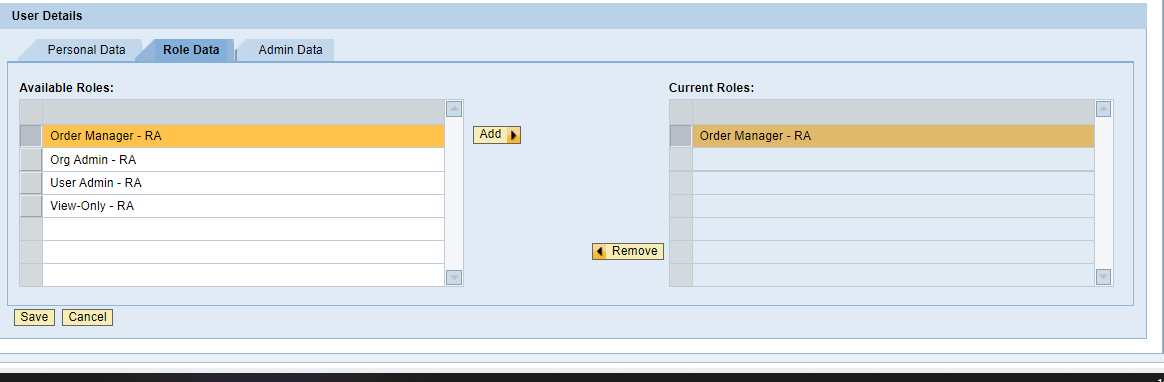 Click “Add” after selecting desired role
25
26
Assign Role Data
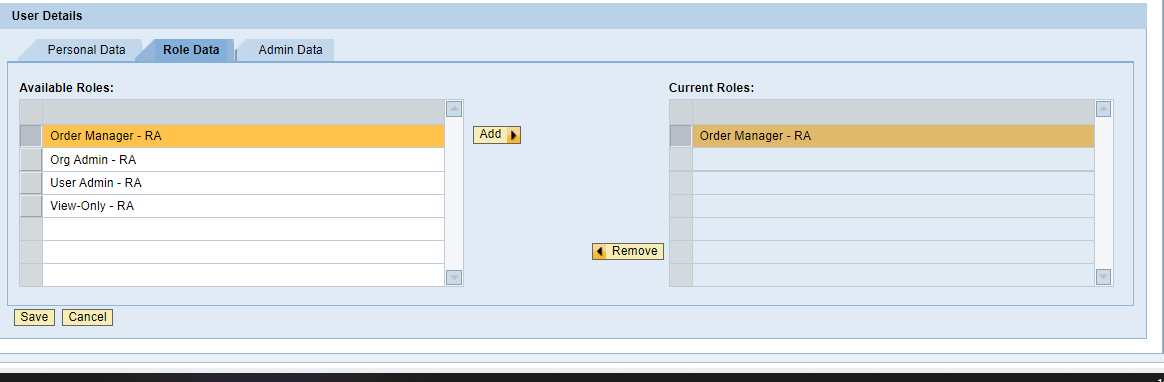 Selected role will appear in Current Roles panel.
26
27
Assign Role Data
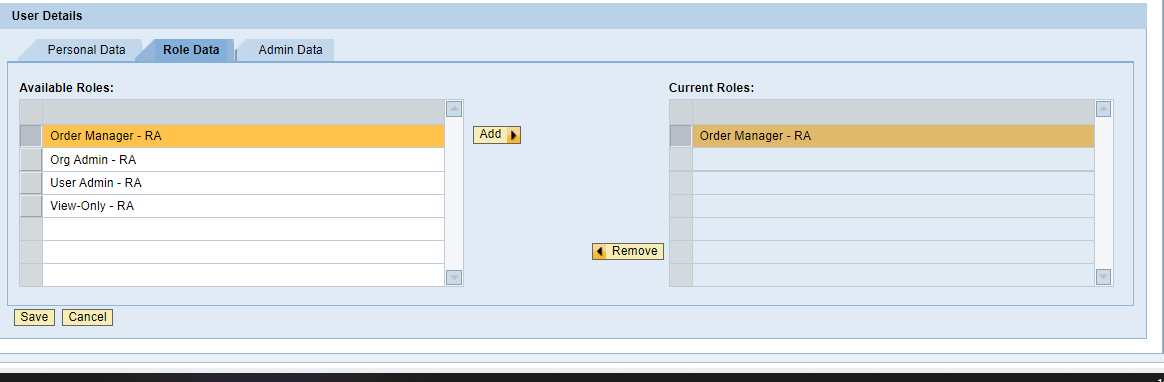 Repeat the process to assign additional roles to user if needed
27
28
Assign Role Data
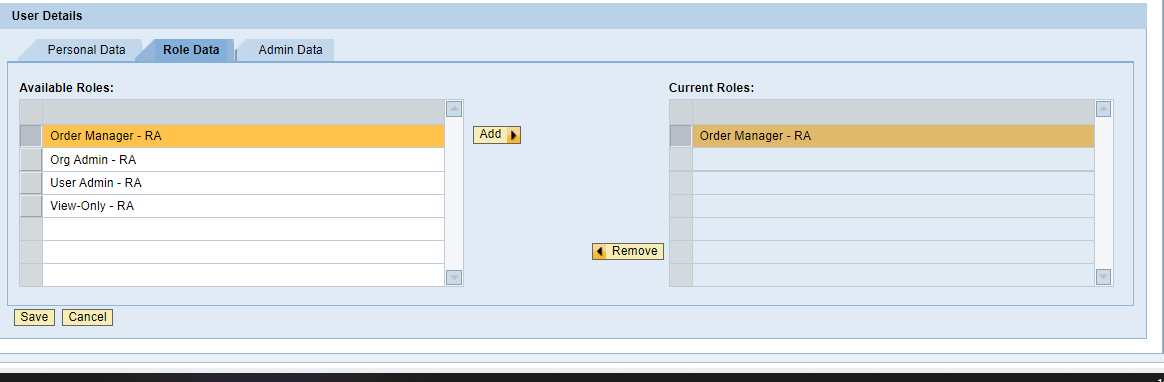 Click Save After Adding All Desired User Role(s)
28
29
Create A New User
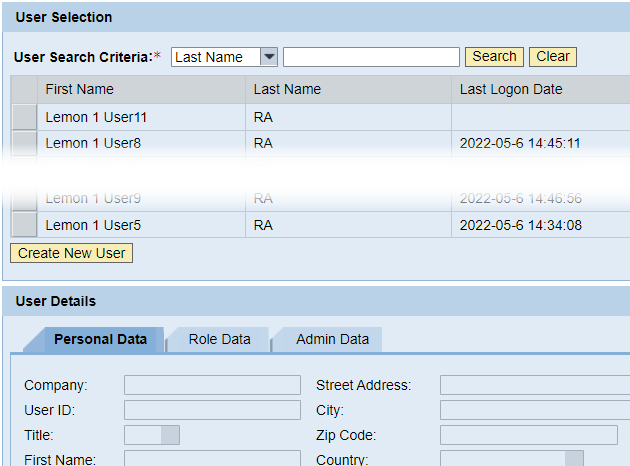 New user will appear in the User Selection Panel
User Details are cleared and ready for creation of additional users.
29
30
Create A New User
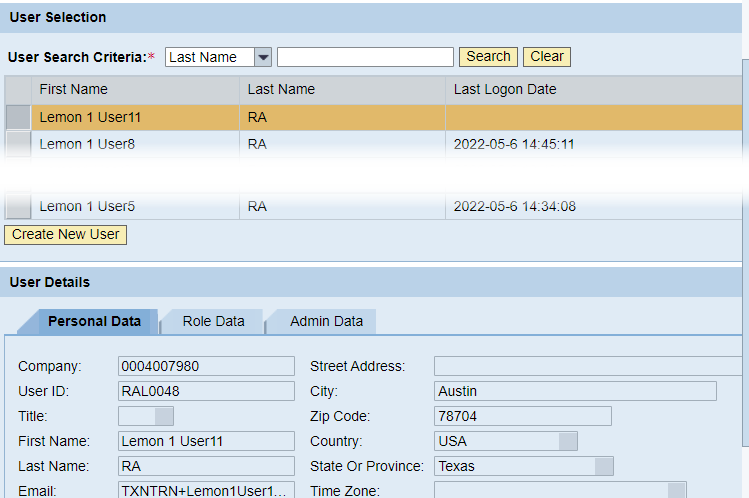 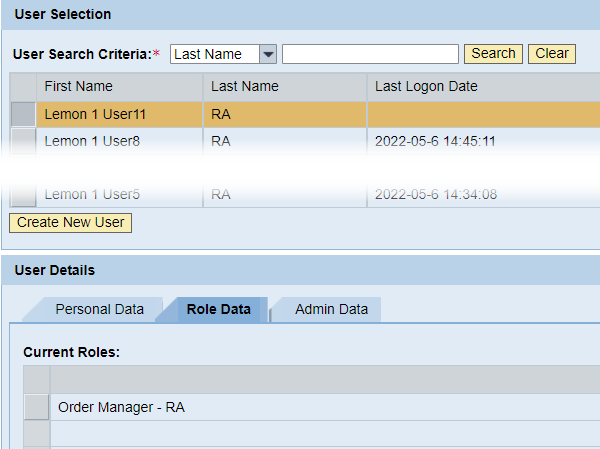 Select user and click on “Personal Data” and “Role Data” tabs to confirm user information.
30
31
Create A New User
Create New User Complete!
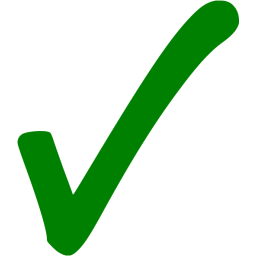 Repeat process to create new users as needed.
31
32
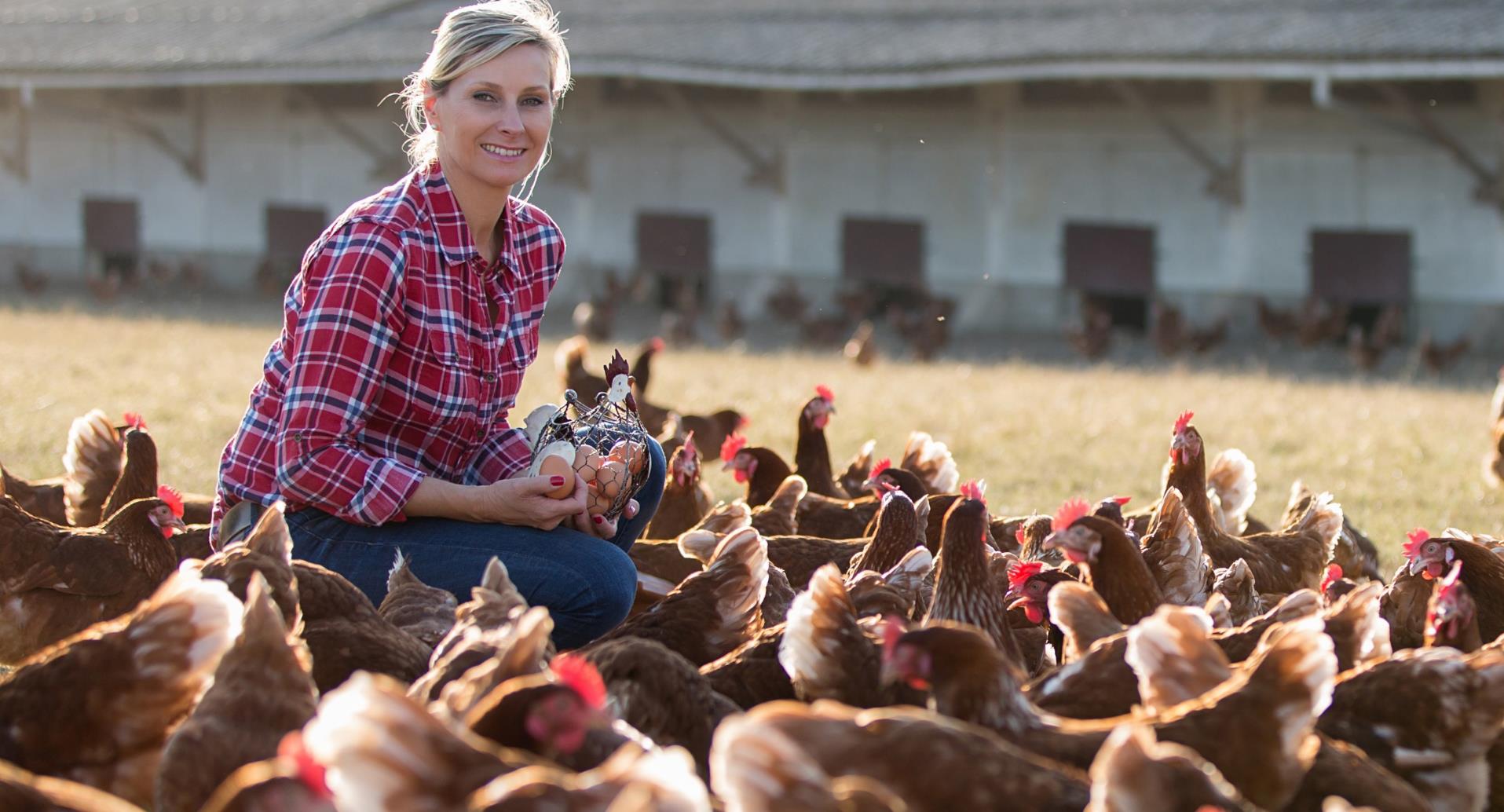 For WBSCM Assistance
See Contact Information Section on WBSCM Transition Page
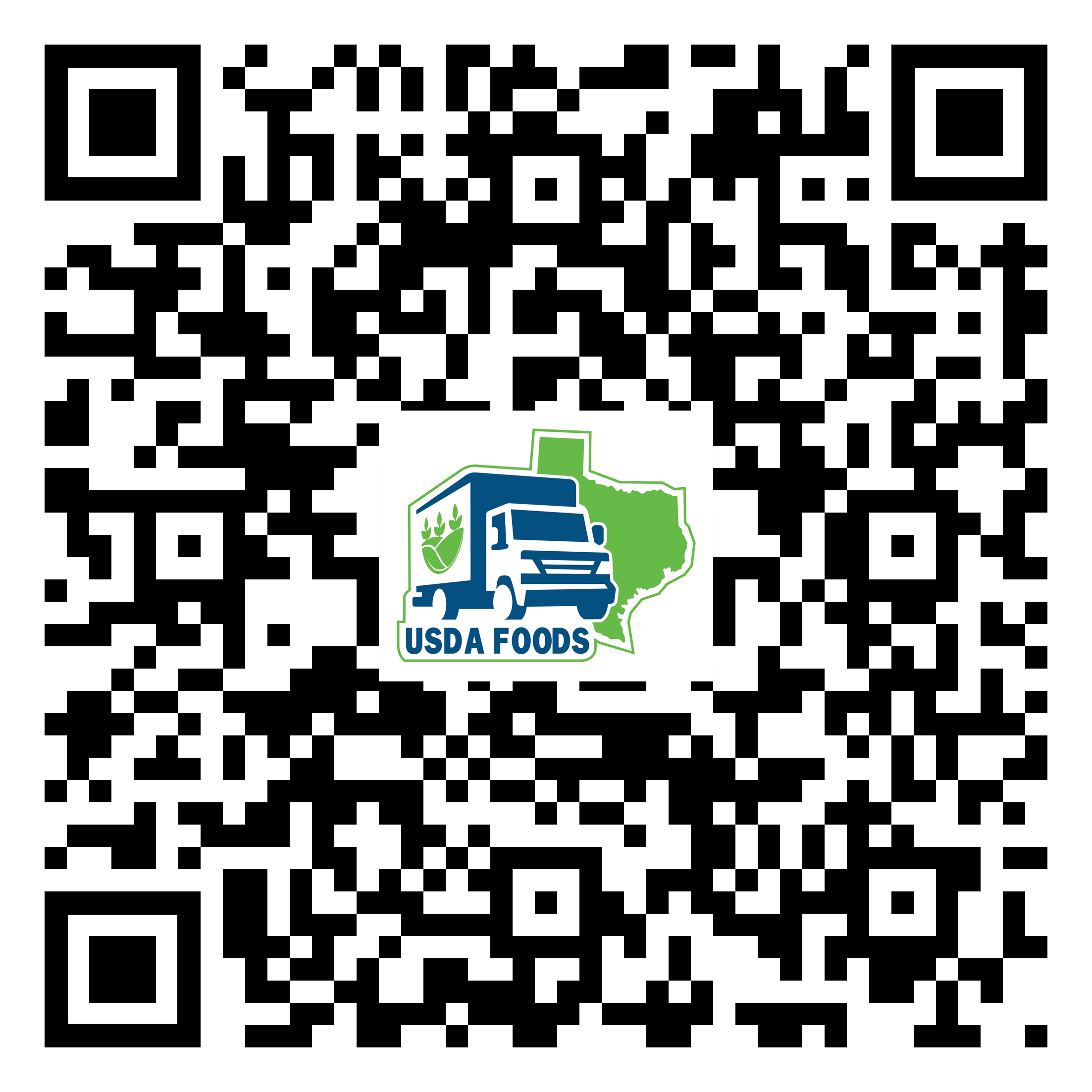 33
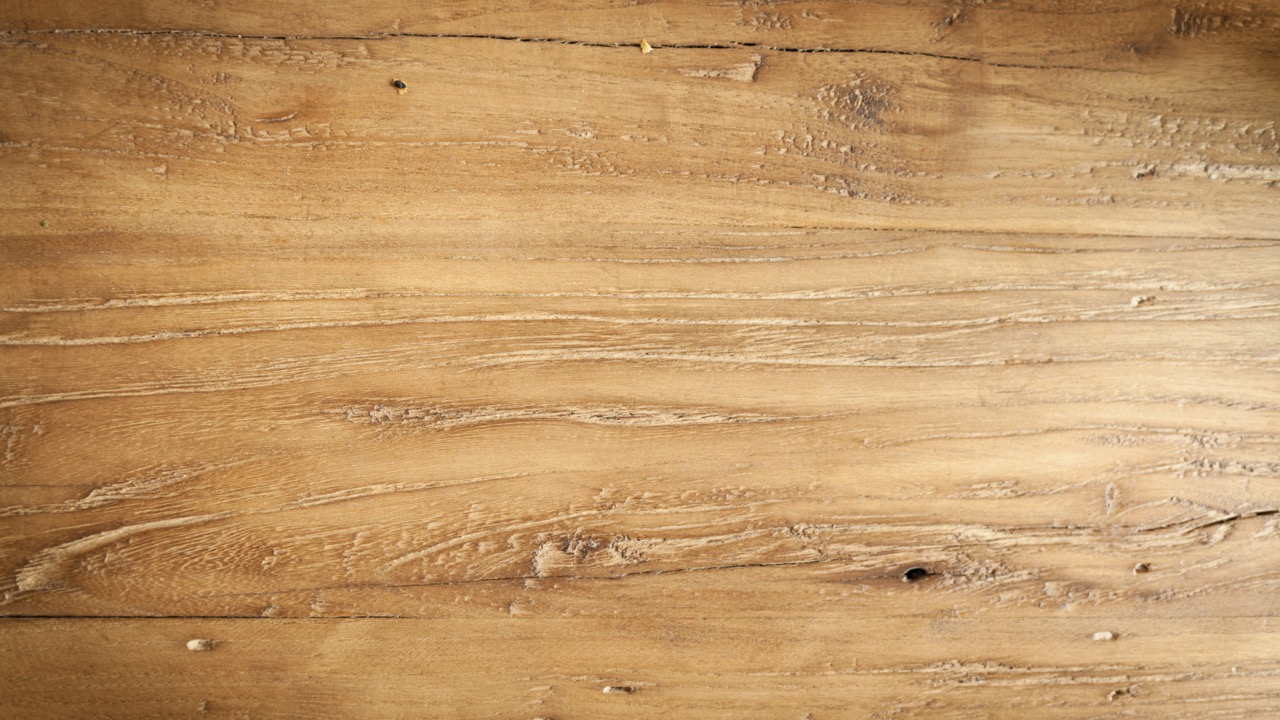 Questions?
33
34
34
Updated 11/7/2023
www.SquareMeals.org
35
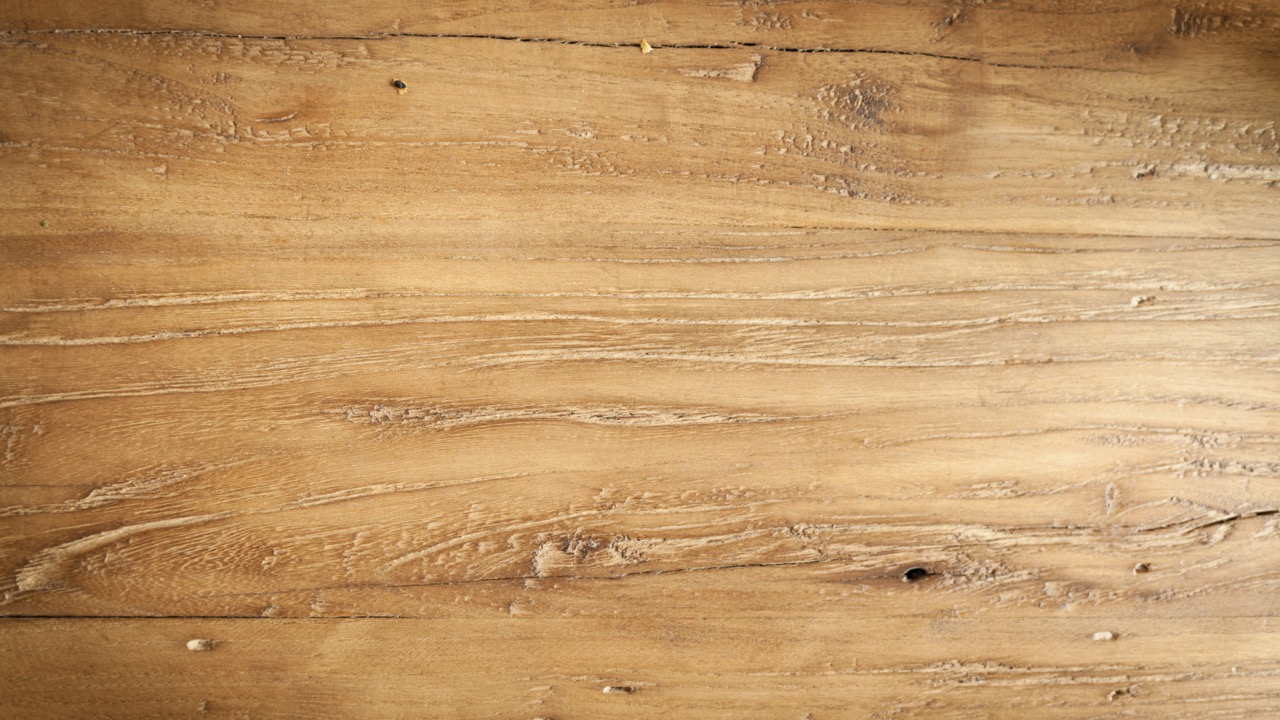 Contact Us
https://squaremeals.org/Programs/FDPWBSCMTransitionProject.aspx
Diana Chavarria
CN Technical Support
Diana.Chavarria@esc15.net
325.658.6571
35